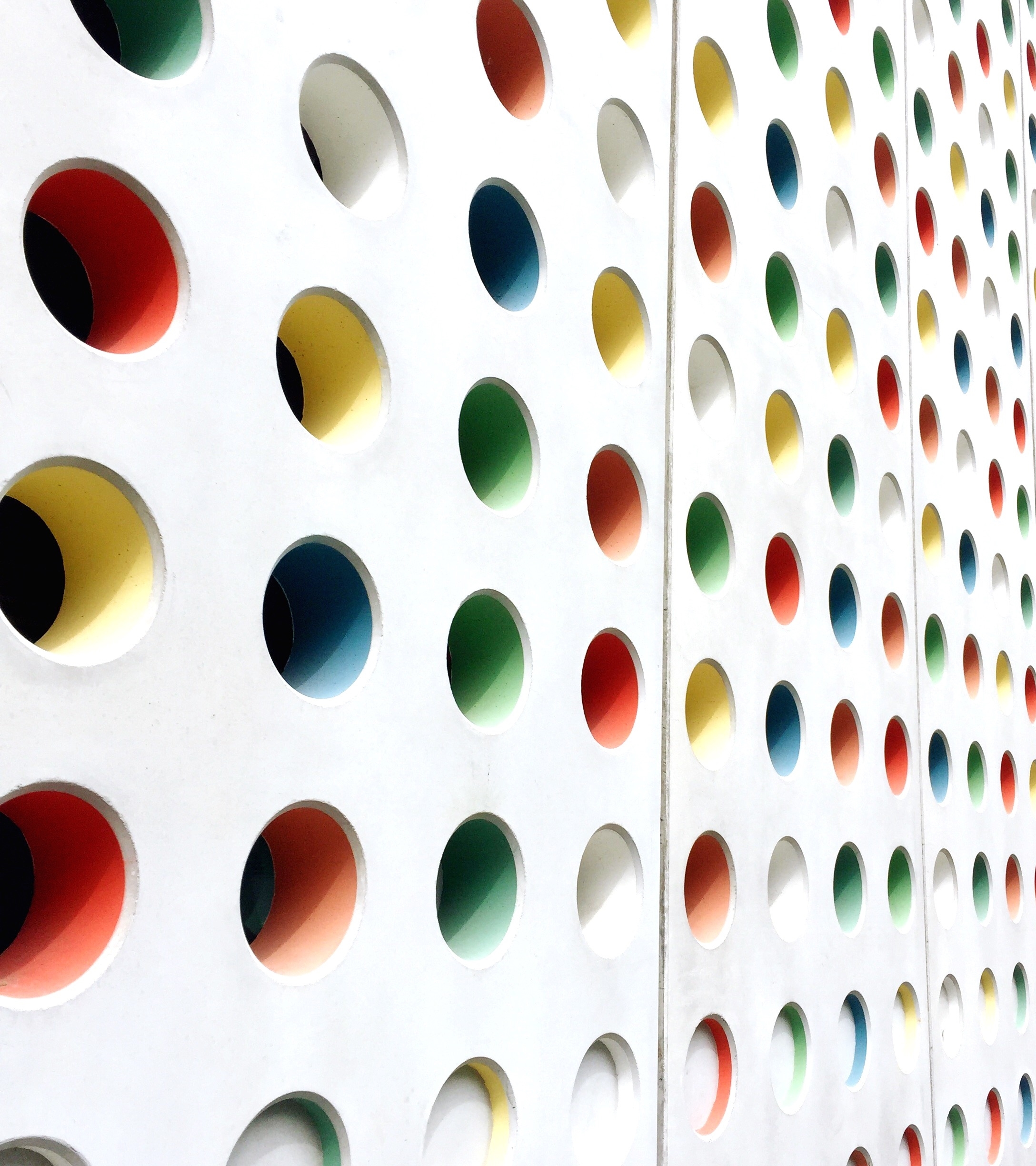 COMP 2000 Object-Oriented Design
David J Stucki
Otterbein University
ALERTS
Read Head First Design Patterns, Chapters 4-5 & 12
Lab 9 due tomorrow before 11:59pm
Lab 10 is available
Keep thinking about it
Spend some time in lab tomorrow making notes and documenting your thinking

Questions?
Creational Patterns
Design patterns that deal with object creation mechanisms, trying to create objects in a manner suitable to the situation
Make a system independent of the way in which objects are created, composed and represented
Recurring themes:
Encapsulate knowledge about which concrete classes the system uses (so we can change them easily later)
Hide how instances of these classes are created and put together (so we can change it easily later)
Why?
Creational patterns let you program to an interface defined by an abstract class
That lets you configure a system with “product” objects that vary widely in structure and functionality
Generic instantiation – Objects are instantiated without having to identify a specific class type in client code
They provide an alternative to always using new
Examples
Factory Method
Use this if you want subclasses to choose which objects to instantiate
https://refactoring.guru/design-patterns/factory-method
Singleton
Use this if you want to provide exactly one, or at most one, object from a class
Q: Only one object? How do you limit clients to calling your constructor only once?
A: You can't!
Q: Then how do you assure only one instance is created?
A: Create it yourself!
Q: If you don't allow clients to create it using a constructor, how do you create it?
A: A private constructor!
Q: But doesn't Java provide a default no-argument constructor?    How can you keep clients from calling it?
A: If you define any constructor, even a private one, Java will not provide the    default constructor.
Q: If the constructor is private and you create the instance yourself,    how do clients get the instance?
A: Provide them an accessor, a public getInstance() method
Examples
Q: Is this a chicken and egg situation? How can clients call getInstance()     if they don't have one to call it through?
A: Right. The getInstance() method also has to be static, so clients can    call it through the class.
Q: When do you create the instance?
A: There are two schools of thought. Under lazy instantiation, it is not created until    the first call to getInstance(). Under eager instantiation, it is created during the    JVM's initialization phase, before program execution begins at main()
Q: What's the advantage of lazy instantiation?
A: You tell me.
Q: Then why would you ever use eager instantiation?
A: Because it is guaranteed to be thread-safe; lazy instantiation has to be    carefully programmed to guarantee this.
Q: What does "thread-safe" mean?
A: Look we should really move on to the next topic....
Examples
Examples
Factory Method
Use this if you want subclasses to choose which objects to instantiate
https://refactoring.guru/design-patterns/factory-method
Singleton
Use this if you want to provide exactly one, or at most one, object from a class

https://refactoring.guru/design-patterns/singleton
MVC: A Compound Pattern
Model-View-Controller is not strictly speaking a design pattern: it is not in the GoF pattern list
Head First calls it a "compound pattern"
Maybe better described as a software architecture
The model is the application logic and is completely independent of user interaction
The view is the visual representation (GUI) of the model and is completely independent of the application logic
The controller is responsible for translating user input into actions on the model.
MVC: A Compound Pattern
It encompasses several patterns:
Observer : The view and possibly controller observe the model
Strategy : The controller is the strategy for the model
Composite : The view is a composite of GUI components
An application structured in this way is very flexible, different views and controllers can be applied without changing each other or the model. "Encapsulate that which changes."
Next Time...
Life is a Mystery...